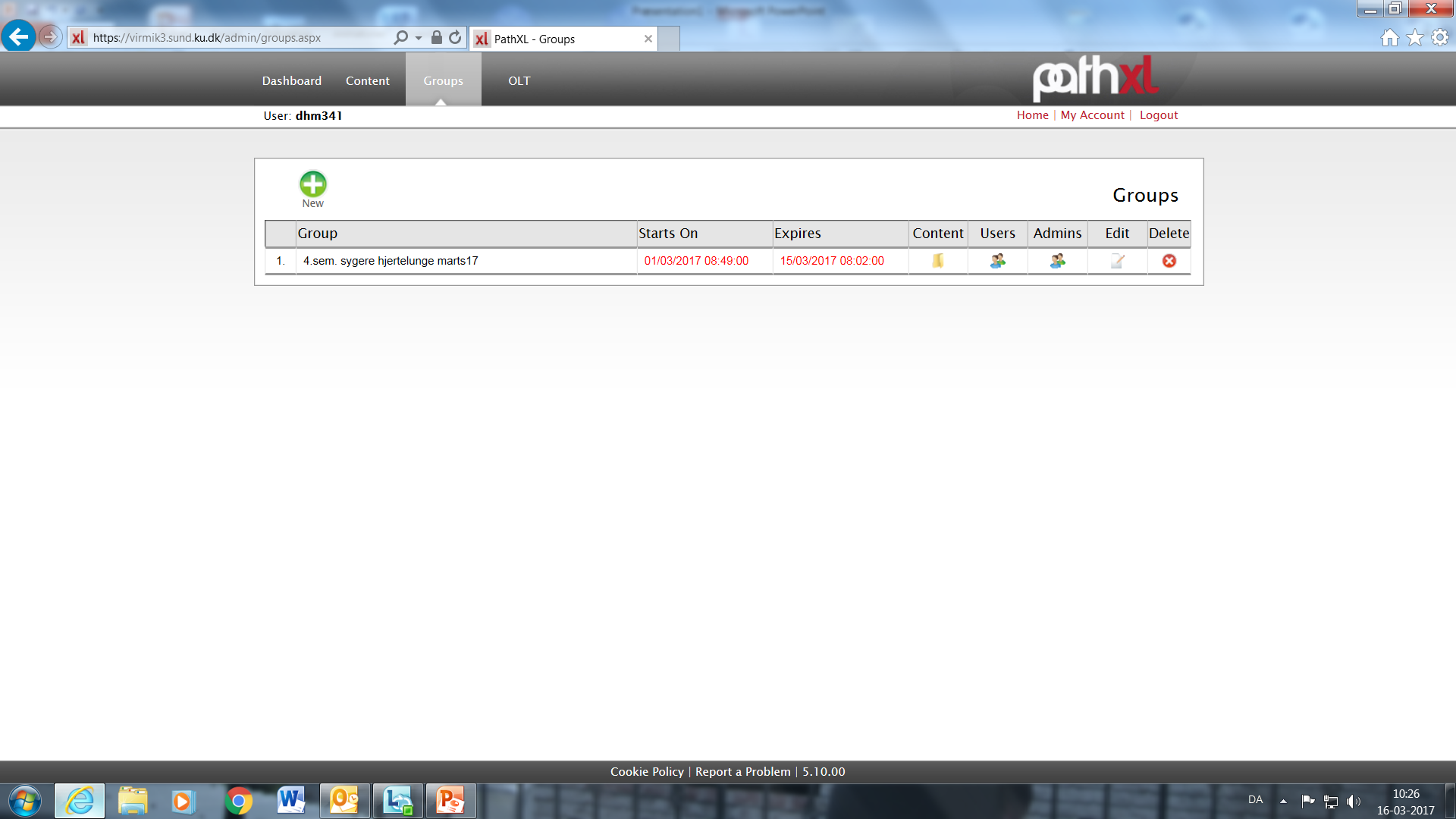 How to introduce an extra administrator in groups:
I log in and go into groups
Press admins
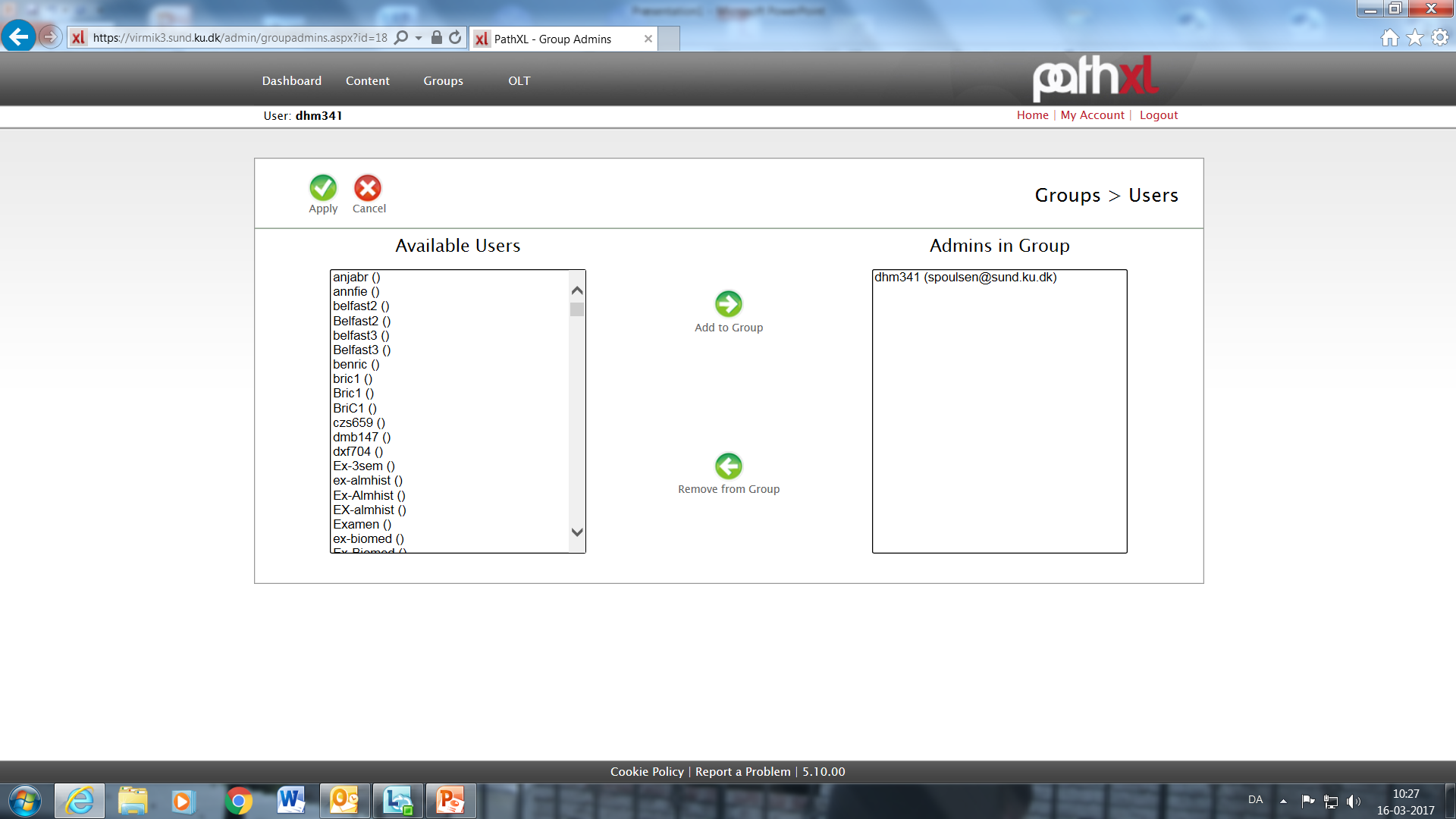 Available users
Slide owners should be here?
I find Cathrine. – the swedish number
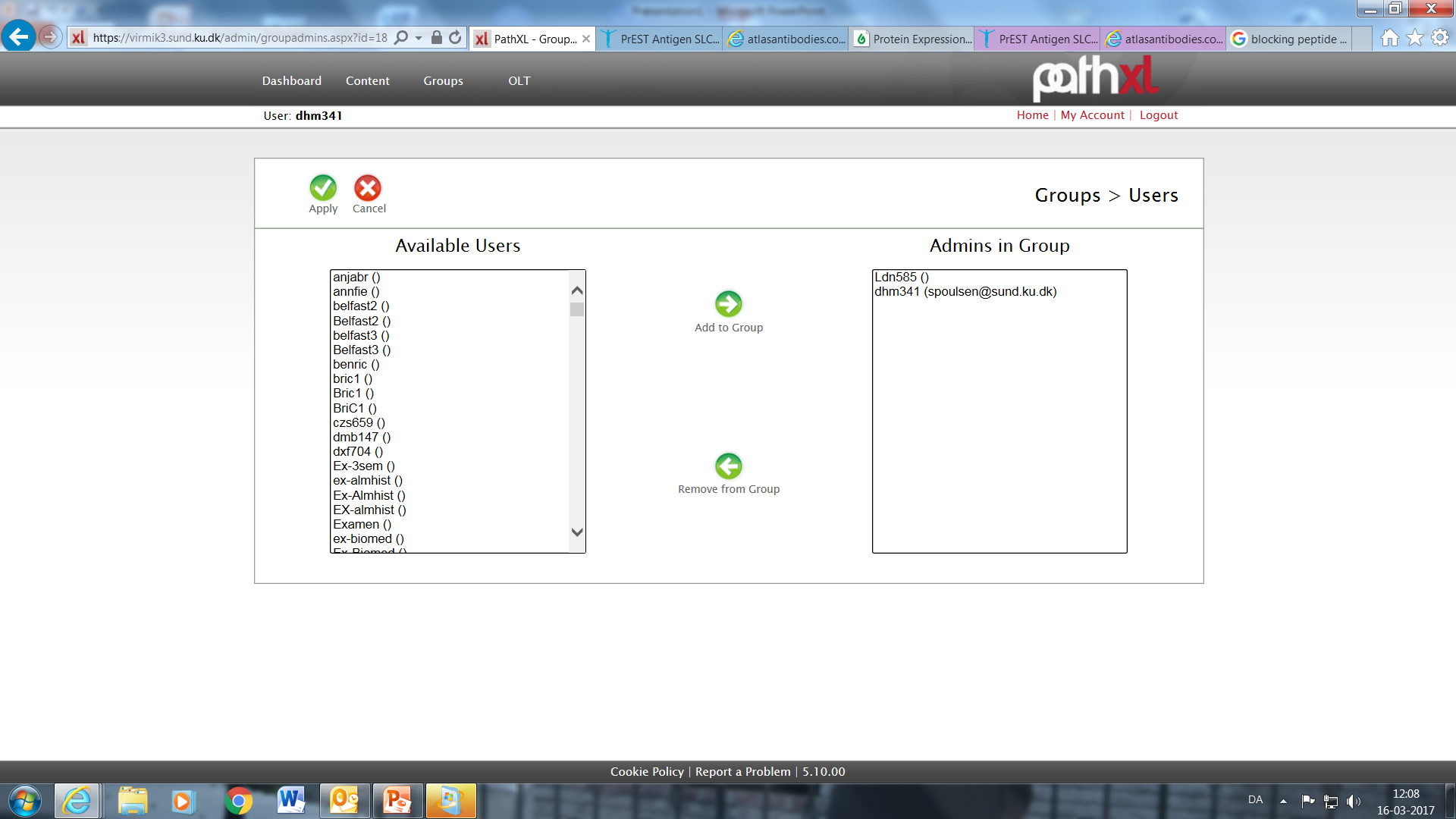 And add her to the group
And it works so no problem